Literacy
Research
Memory
Acute    Obtuse   Reflex    Straight
Right angle
Look for the different angles that are in your home.  Record what you find.
Right angle = 90°
Angles on a straight line = 180°
Angles round a point = 360°
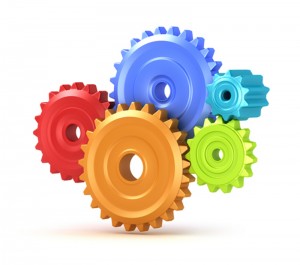 Skill Practice
Stretch!
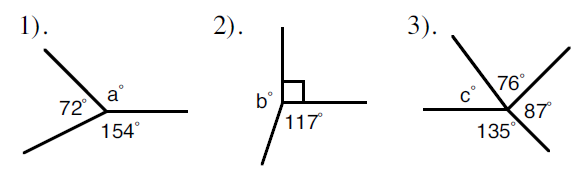 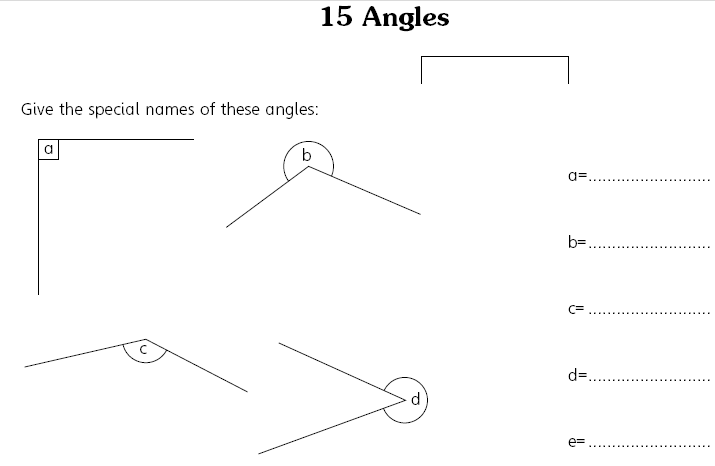 Work out the missing angles
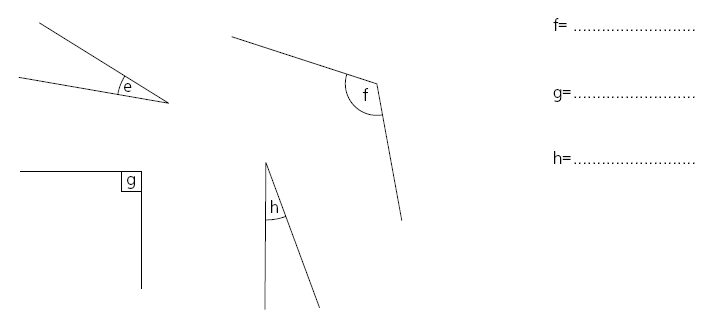 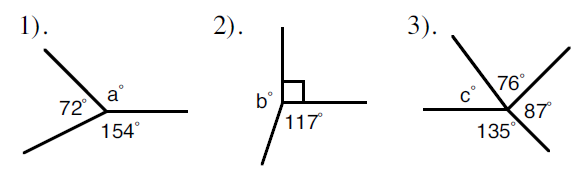 Work out the missing angles
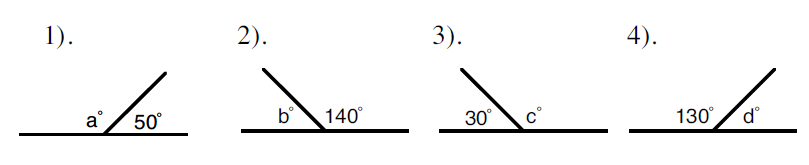 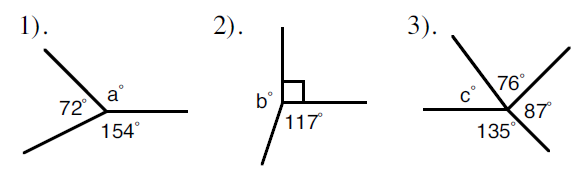